¯^vMZg
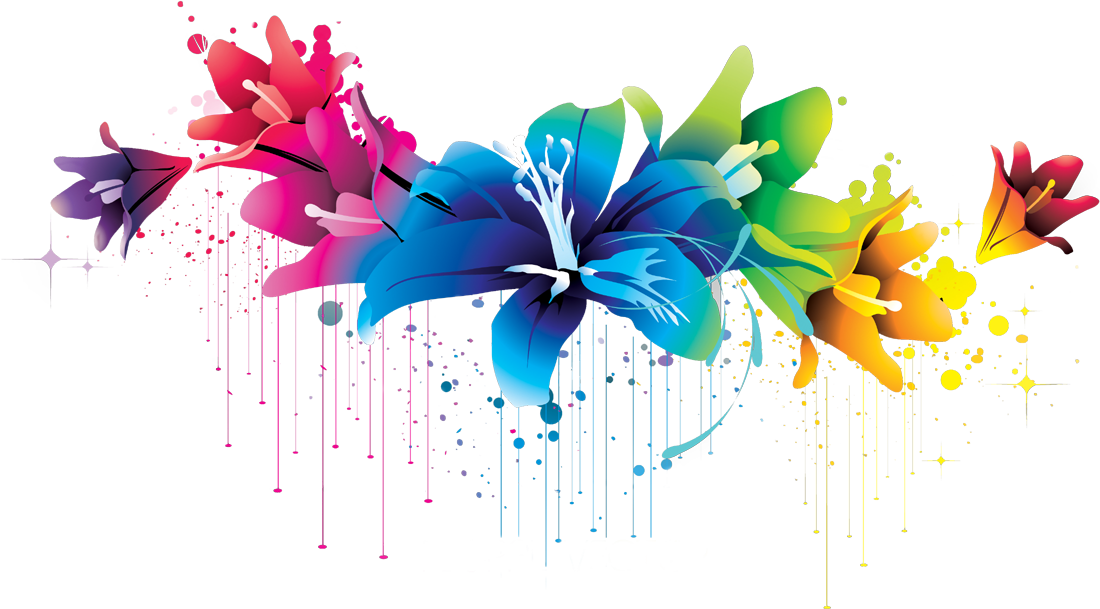 wk¶K cwiwPwZ
†gv: Bqvwnqv †mwjg 
cÖfvlK, mgvRweÁvb
AvBwWqvj wWwMÖ K‡jR 
†ejcyKzi, cywVqv, ivRkvnx
মোবাইল নং- ০১৭২৩৫১৮৫৩৩
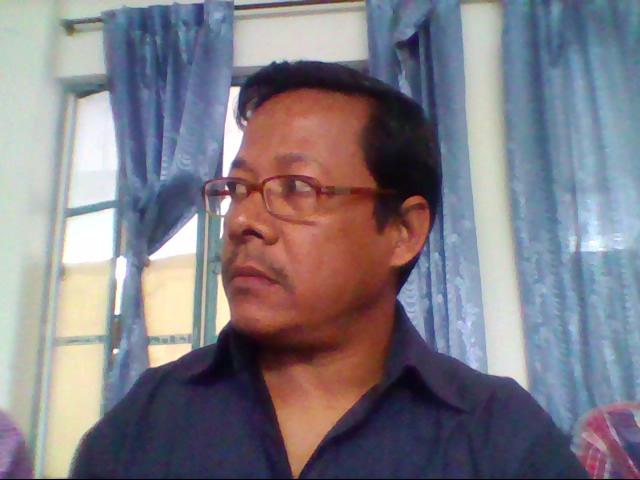 cvV cwiwPwZ
†kªwY : GKv`k
welq : mgvRweÁvb
Aa¨vq : PZy_©
cvV †NvlYvi bgybv
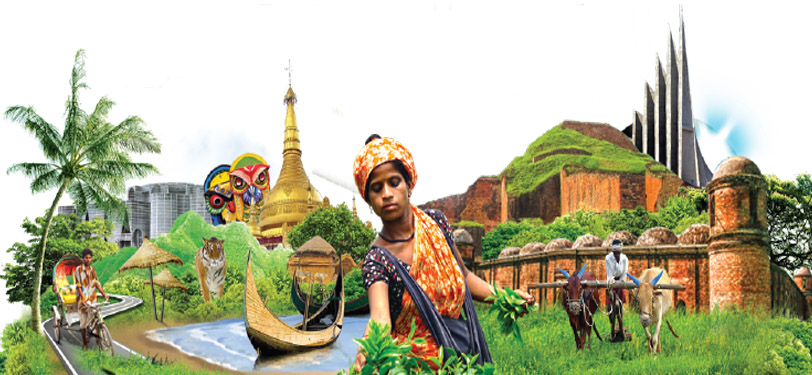 cvV †NvlYv
AvR‡Ki cvV : ms¯‹„wZ
wkLbdj
ms¯‹…wZ wK Zv ej‡Z cvi‡e|
ms¯‹…wZi cÖKvi‡f` Rvb‡Z cv‡i‡e|
ms¯‹…wZ I mf¨Zvi g‡a¨ cv_©K¨ eyS‡Z cvi‡e|
Dc¯’vcb
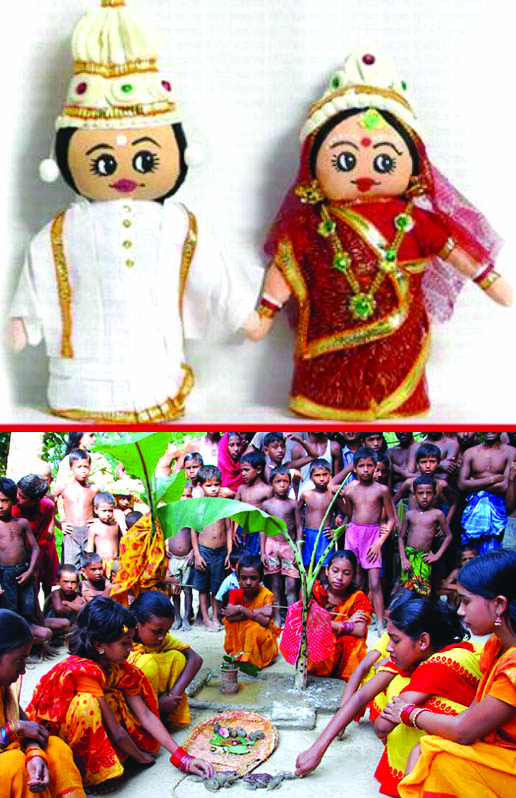 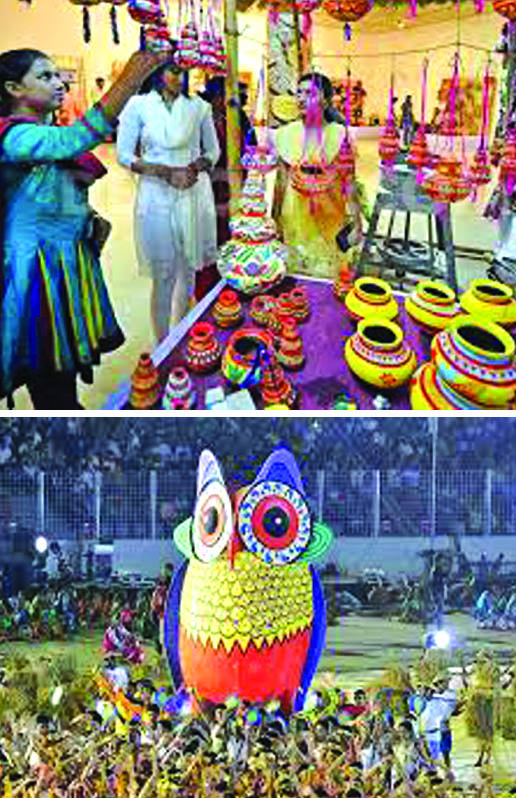 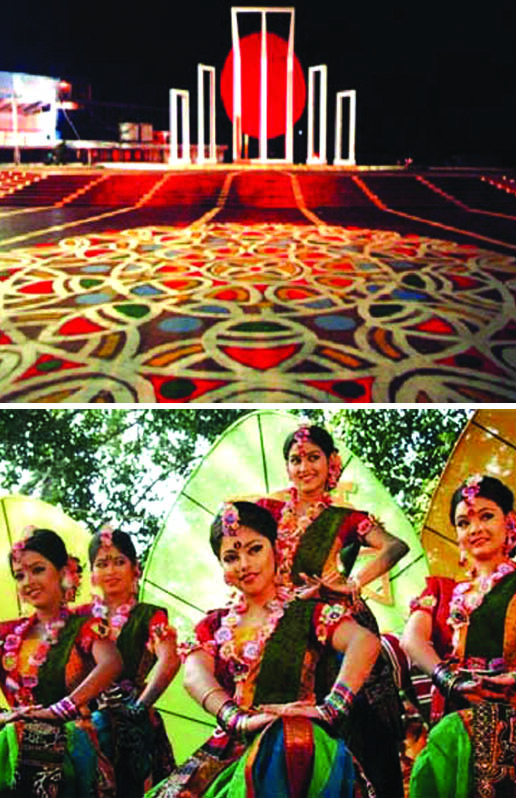 GKK KvR
ms¯‹…wZ Kv‡K e‡j ?
DËi
Avgiv hv ZvB Avgv‡`i ms¯‹…wZ - g¨vKvBfvi
mgv‡Ri m`m¨ wnmv‡e AwR©Z AvPvi-AvPiY, e¨venvi, Ávb, wek¦vm, wkí-Kjv, bxwZ-cÖ_v, AvBb BZ¨vw`i RwUj mgv‡ekB nj ms¯‹…wZ- †UBji
e¨vcK A‡_© ms¯‹„wZ nj Rxebavi‡bi c×wZ  ( Way of Life )
†Rvovq Kv‡Ri Qwe
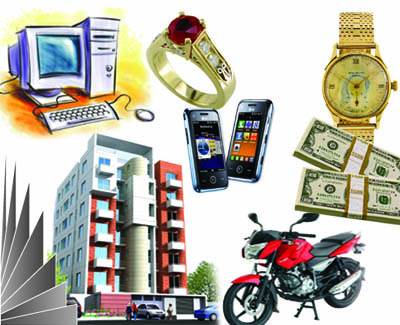 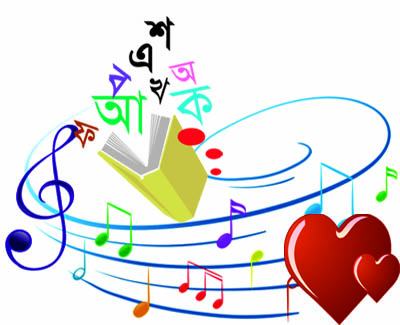 ms¯‹…wZ KZ cÖKvi I Kx Kx ?
†Rvovq Kv‡Ri mgvavb
ms¯‹…wZ `yB cÖKvi
Ae¯‘MZ ms¯‹…wZ
e¯‘MZ ms¯‹…wZ
Ae¯‘MZ ms¯‹…wZ ej‡Z gvby‡li a¨vb-aviYv, fvlv, Pvj-Pjb, ixwZbxwZ, g~j¨‡eva, Av‡eM-D”Qvm BZ¨vw`‡K eySvq|
e¯‘MZ ms¯‹…wZ ej‡Z gvby‡li Ni-evwo, Kvco-†Pvco ˆZRmcÎ, nvwZqvi, hš¿cvwZ BZ¨vw`‡K †evSvq|
`jxq Kv‡Ri Qwe
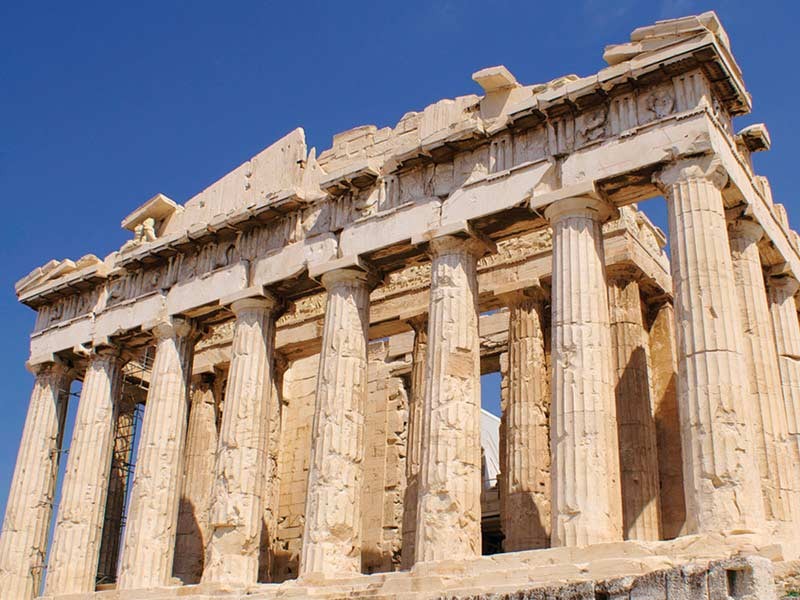 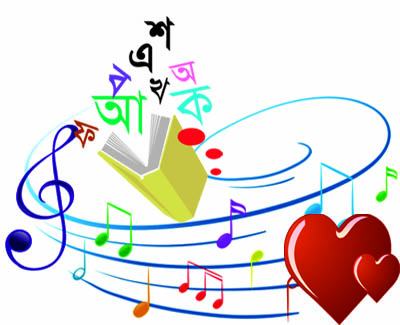 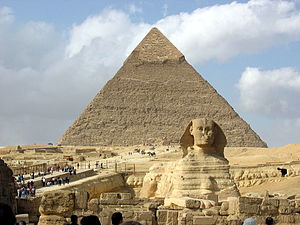 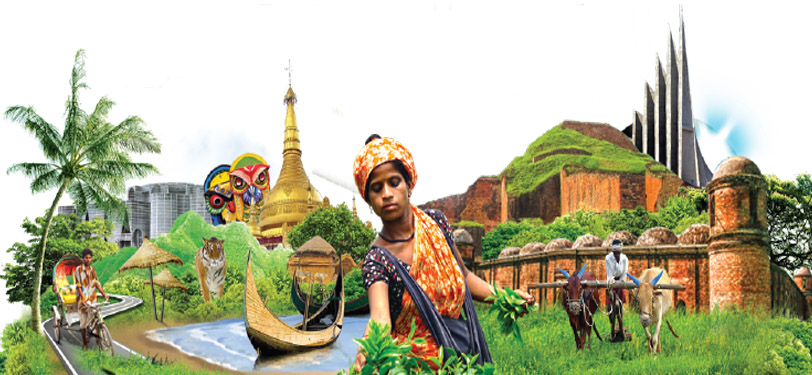 `jxq KvR
ms¯‹…wZ I mf¨Zvi g‡a¨ cv_©K¨¸wj †jL|
mgvavb
ms¯‹„wZ gvby‡li Ae¯‘MZ m„wó Avi mf¨Zv nj e¯‘MZ m„wó |
ms¯‹„wZ n‡”Q LvwU nIqv ev gvwR©Z nIqv Avi mf¨Zv n‡”Q †Kvb e¯‘ ev c`v_© _vKv ev AR©b Kiv|
mf¨Zv cwigvc Kiv hvq wKš‘ ms¯‹„wZ cwigvc Kiv hvqbv |
mf¨Zv‡K mn‡R MÖnY Kiv hvq wKš‘ A‡b¨i mvs¯‹…wZK g~j¨‡eva, ag©, `k©b mn‡R M„nxZ nqbv|
ms¯‹…wZi MwZ Zzjbvg~jKfv‡e gš’i Avi mf¨Zv `ª~ZMwZ‡Z GwM‡q P‡j|
g~j¨vqb
mf¨Zvi Bs‡iwR cÖwZkã Kx ?
Civilization
Civil
Community
Socity
K.
L.
M.
N.
evwoi  KvR
e¯‘MZ ms¯‹…wZ I Ae¯‘MZ ms¯‹…wZi GKwU ZvwjKv ‰Zix Ki|
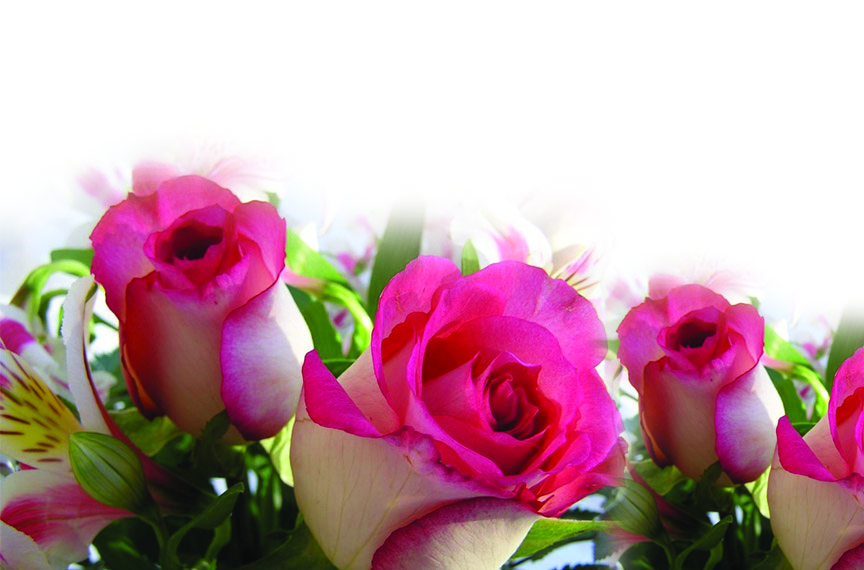 ab¨ev`